The Online Social Learning(progress report and demo)
Jozef Tvarožek

OntoParty, 6.11.2009, Modra
Aká je cena sociálnych sietí?
London research firm Morse PLC 
$2.25 mld. v U.K.
57% úradníkov v pracovnej dobe (40 min./deň)
Ohio State University
Študenti používajúci FB, MySpace horšie známky
Demograficky: sociálne a human. vedy menej
Boston-based Nucleus Research 
77% pracovníkov v U.S., ktorí majú konto na FB ho používajú počas prac. doby
Facebook
Nielsen Online
Na FB viac ako na všetkých ostatných dokopy
Júl 2009, 87 mil. návštevníkov z U.S.
4,5 hodiny mesačne
700% nárast medzi aprílom 2008 a 2009
Žrút času alebo nutnosť?
Obchodná politika FB – chceme tam celý svet
Čo keď tam nie si?
Peoplia
Učenie podporené sociálnymi väzbami






Fáza 1 – zber dát
Fáza 2 – sociálne väzby
Čítanie študijných materiálov
Riešenie individualizovaných úloh
Kolaboratíve čítanie alebo riešenie
Voľný rozhovor
1
2
Sociálne inteligentný tútor
Čítanie študijných materiálov
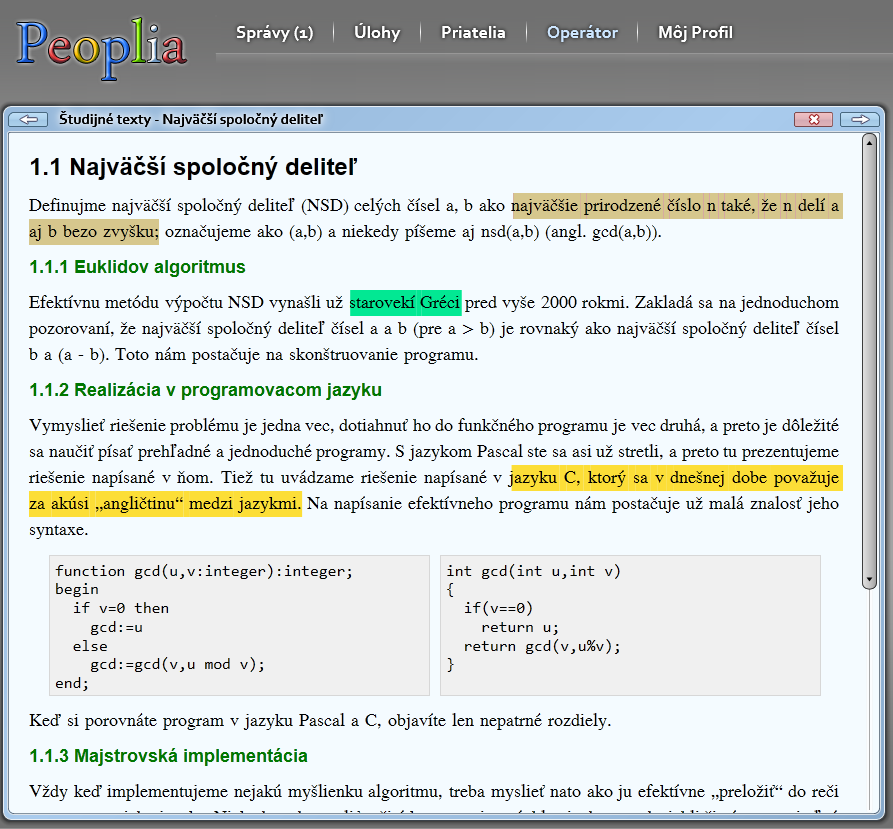 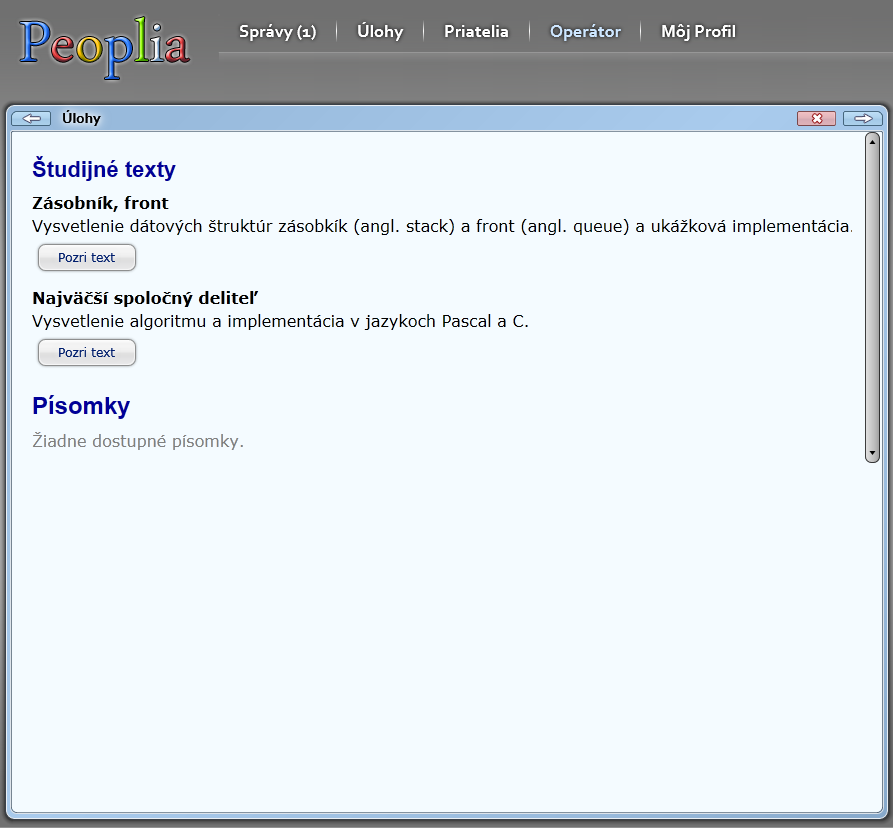 Riešenie individualizovaných úloh
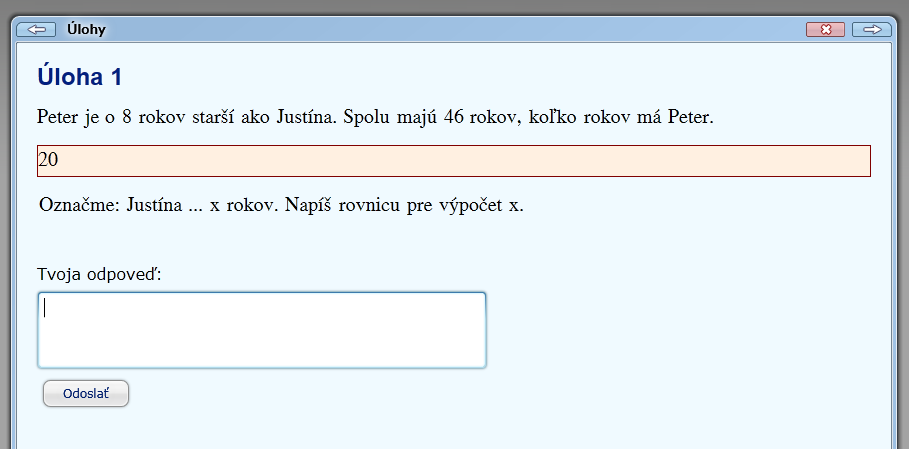 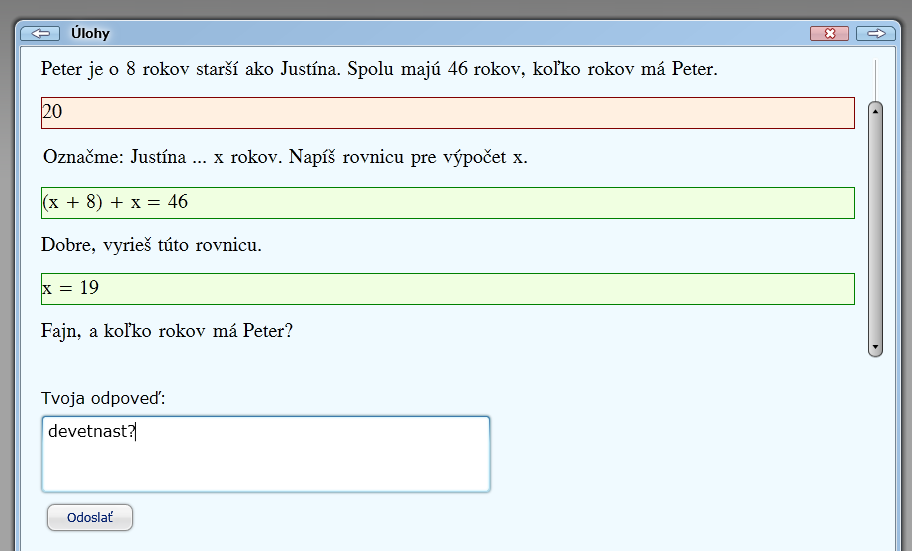 Kolaborácia
Collaboration
Architektúra
HTML
Silverlight
Klient
Server
HTTP
Sockety
C#
Interop
Interop.HTTP
transakcie
C#
Mail server
C#
Business
Providers
SMS gateway
Weather forecast
C#
...
SQL
Postgres
Data
very lazy write
8. 11. 2009
8
Ďalšie práce
Jano Garaj
Efektivita kolab. skupiny
Ondro Ševce
Kolab. sem. vyhľadávanie
Danka Kutenicsová
Zisťovanie názorov
Maťo Jačala
Vyhľadávanie vzťahov
Peťo Abelovský
Určovanie názorov
Maťo Jačala
Spracovanie akt. správ
Jano Hudek
Mapa štruktúry sveta
Roman Kováč
Strategická hra (ekonom.)
Janka Pazúriková
Učenie soc. zručností